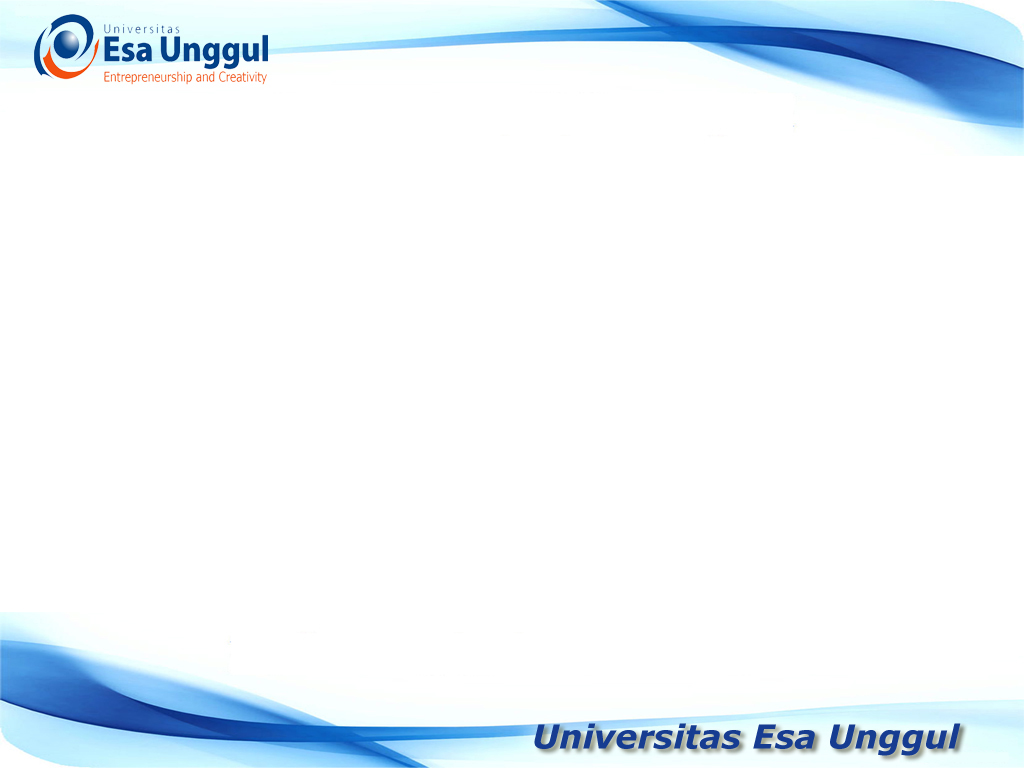 Probabilita diskrit
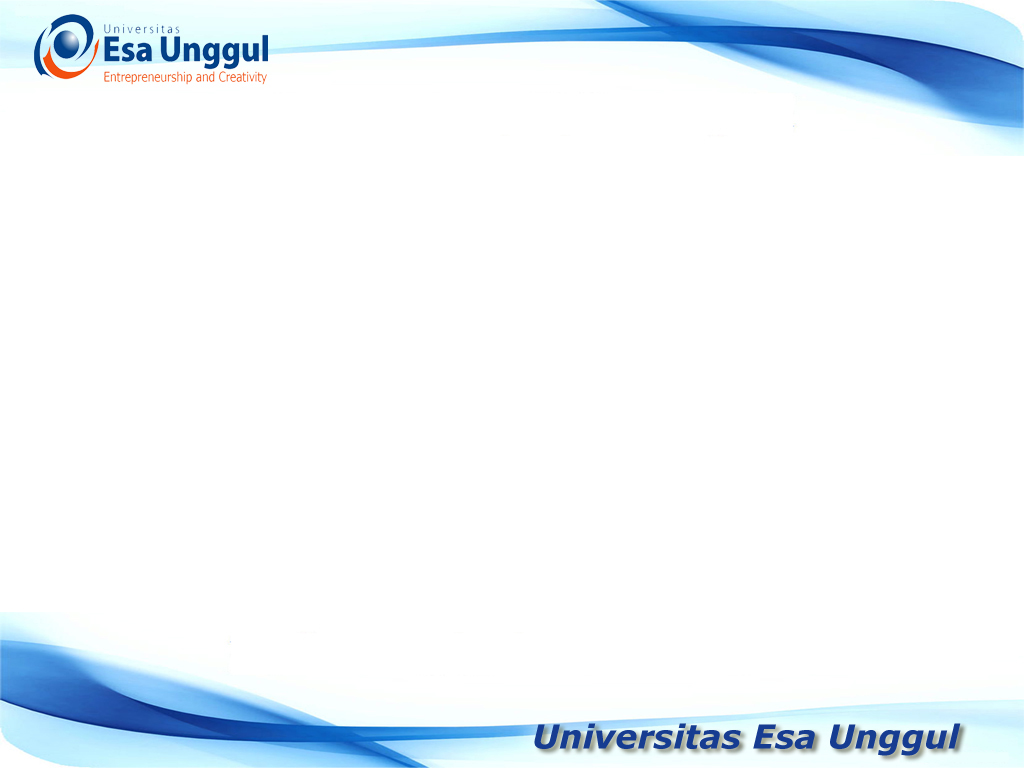 Distribusi diskrit
Distribusi Descrete dikenal juga sebagai sebutan distribusi teoritis. 
Distribusi teoritis terbentuk dari random variable, yaitu nilai yang ditentukan dari sebuah event atau peristiwa.
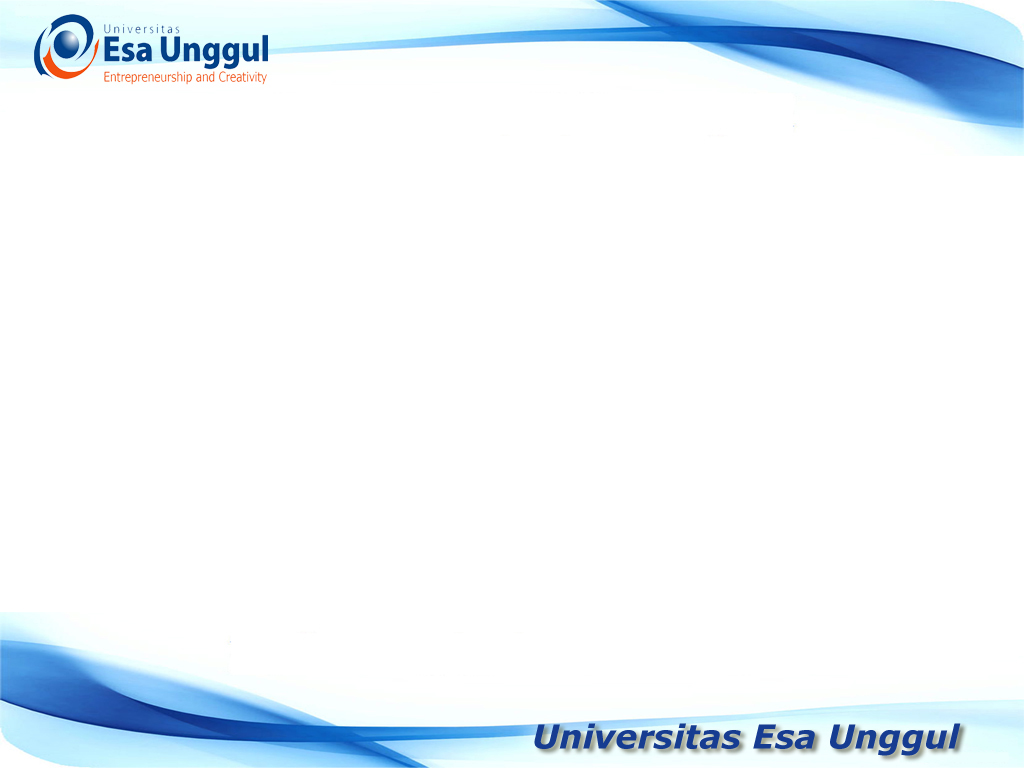 Distribusi diskrit
Contohnya adalah apabila sebuah mata uang dilempar sebanyak satu kali maka probabilita keluar angka adalah 0.5 dan probabilita keluar gambar adalah 0.5. 

jika percobaan dilakukan sebanyak 100 kali maka frekuensi teoritis keluar angka adalah 50 sedangkan frekuensi teoritis keluar gambar adalah 50 (0.5 x 100)
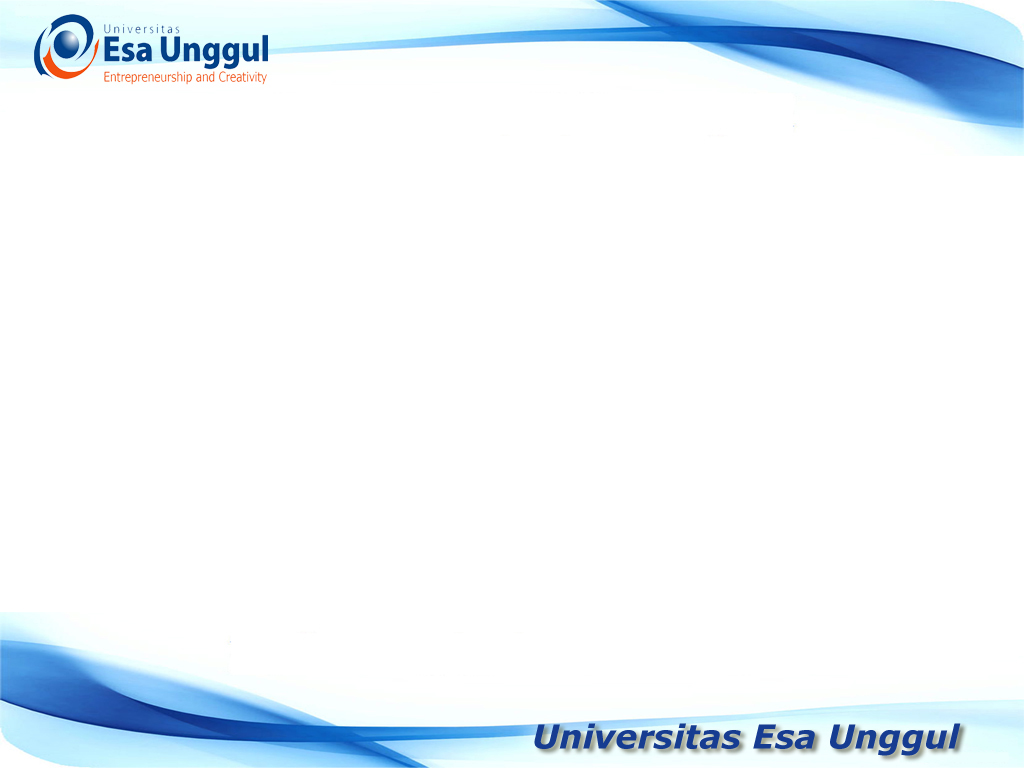 permutasi
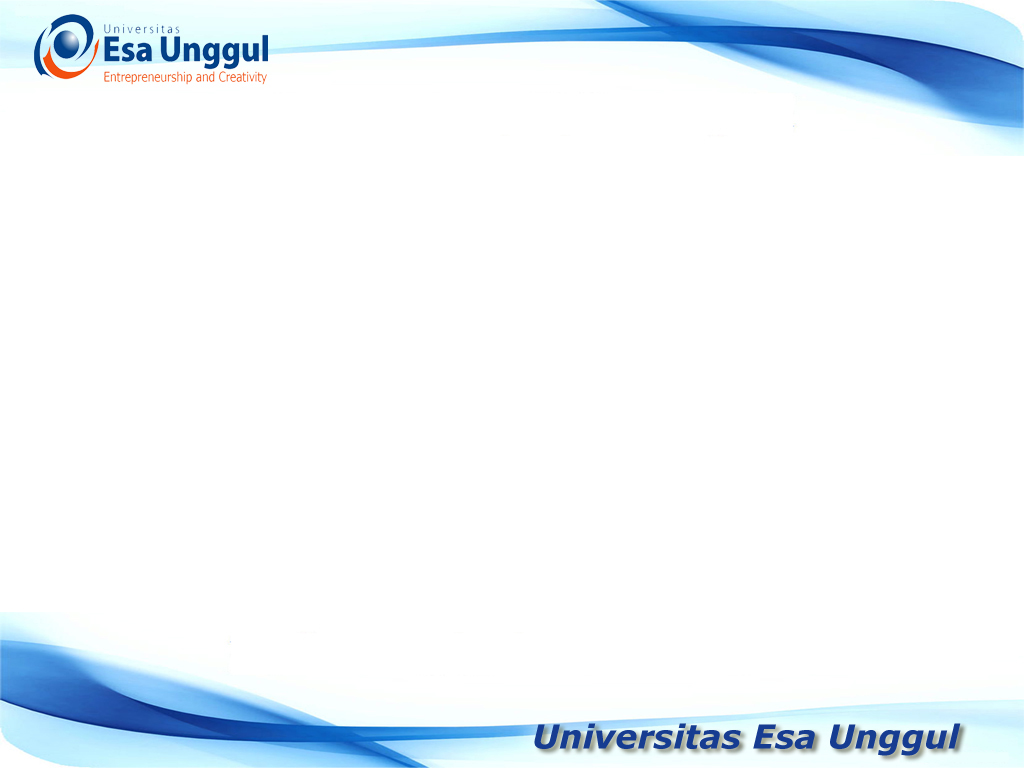 permutasi
Permutasi  adalah penyusunan obyek tersebut ke dalam urutan yang teratur
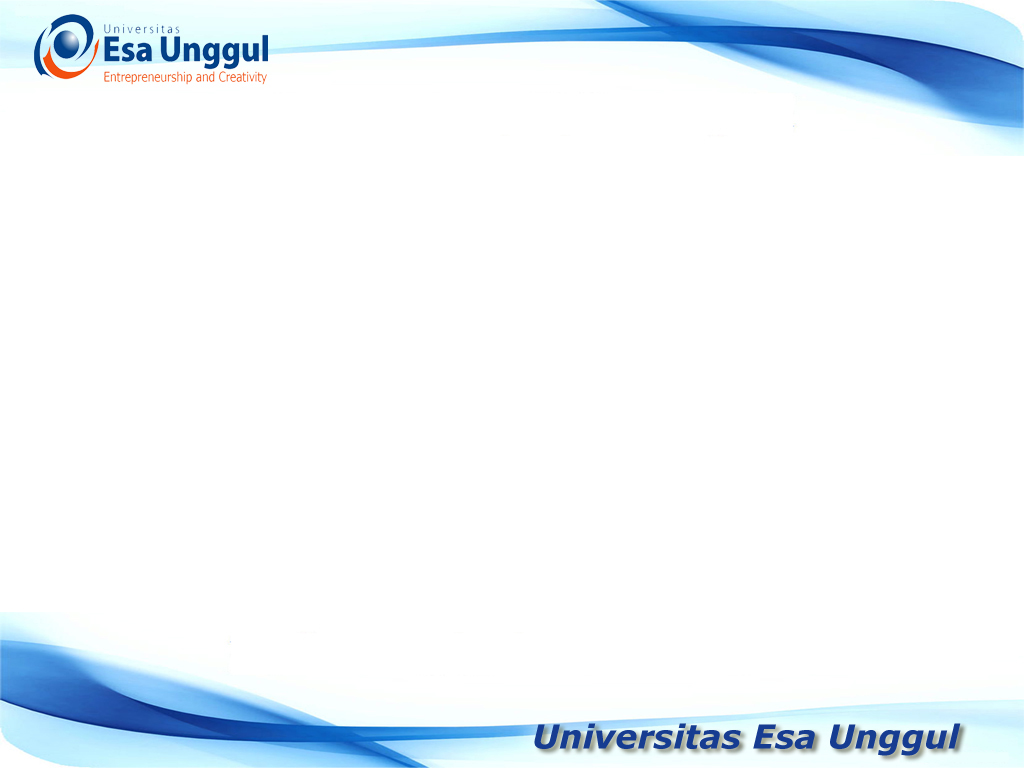 permutasi
Permutasi dari seluruh obyek
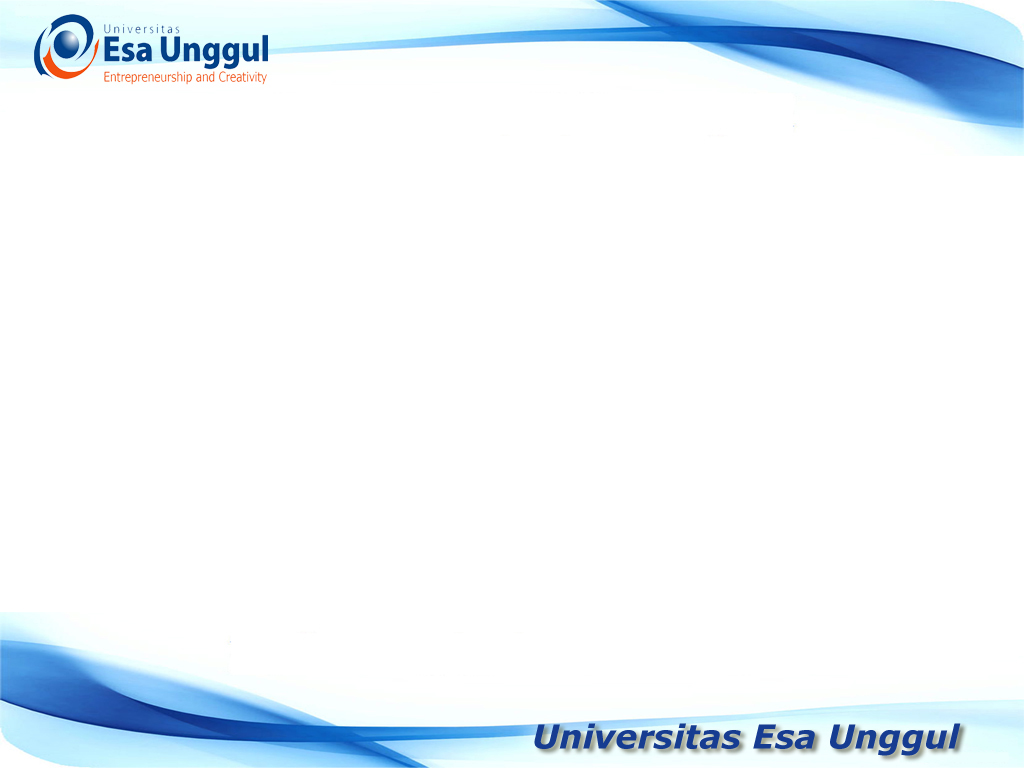 permutasi
Permutasi sebanyak r dari n obyek

Contoh : apabila ada 3 orang mahasiswa (ABC)  dipermutasikan masing – masing 2, maka permutasi sebagai berikut :
AB, AC, BA, BC, CA dan CB (jumlah 6), maka dapat dirumuskan
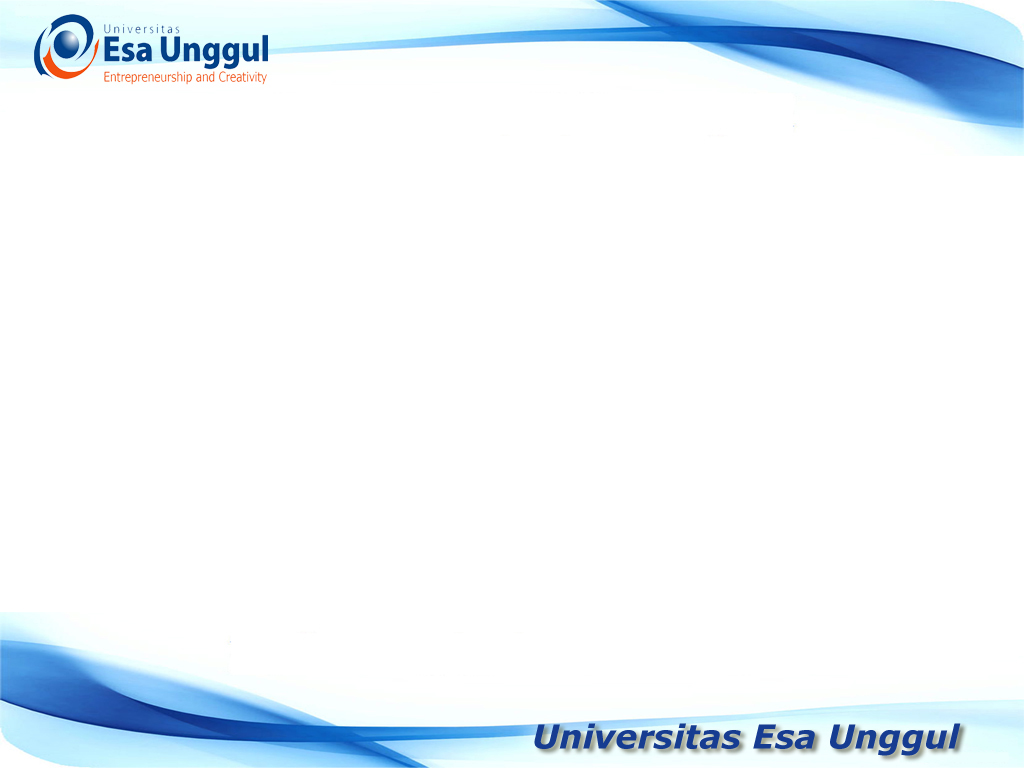 permutasi
Permutasi keliling

Permutasi dari obyek yang membentuk suatu lingkaran. Dirumuskan sebagai :
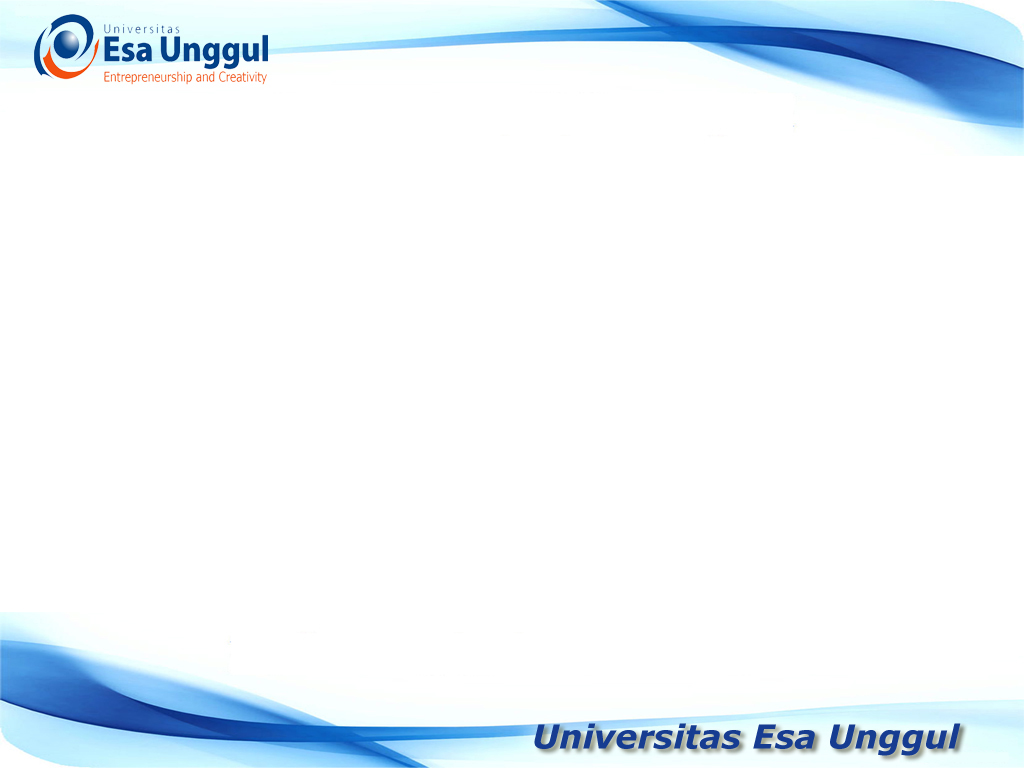 permutasi
Permutasi sebanyak r dari n obyek dengan pengembalian

Dirumuskan : 

Contoh : 3 orang mahasiswa  (ABC) dipermutasikan sebanyak 2, dengan pengembalian, maka jumlah permutasinya :
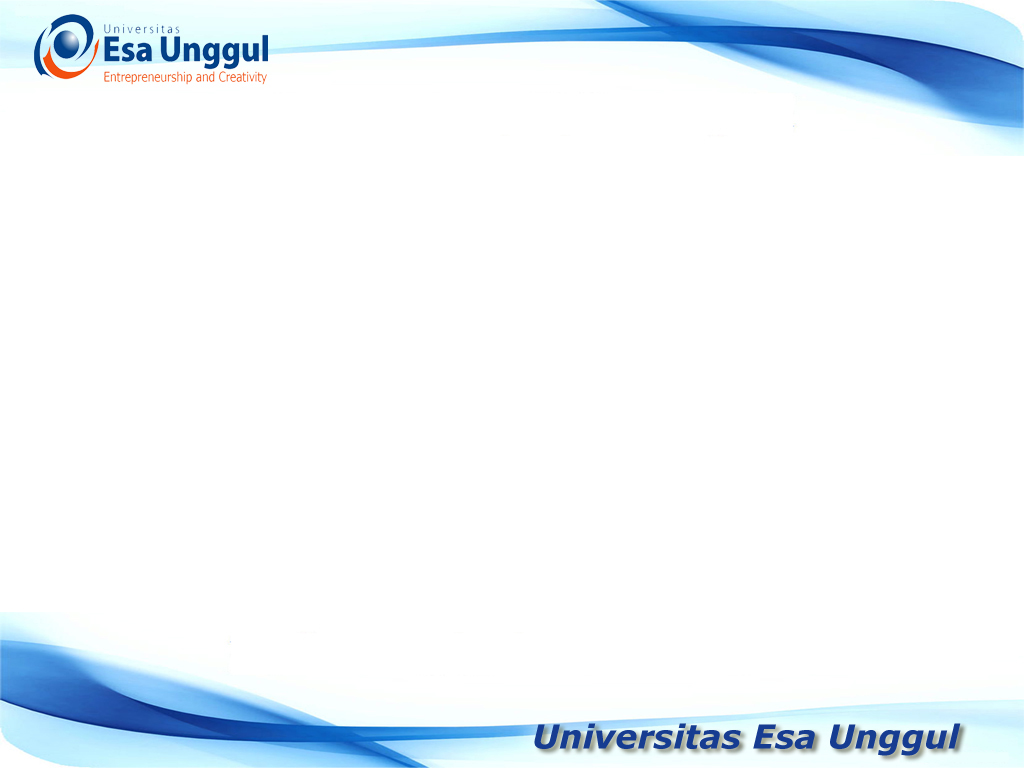 permutasi
Permutasi dari n obyek yang tidak seluruhnya dapat dibedakan

Dirumuskan :
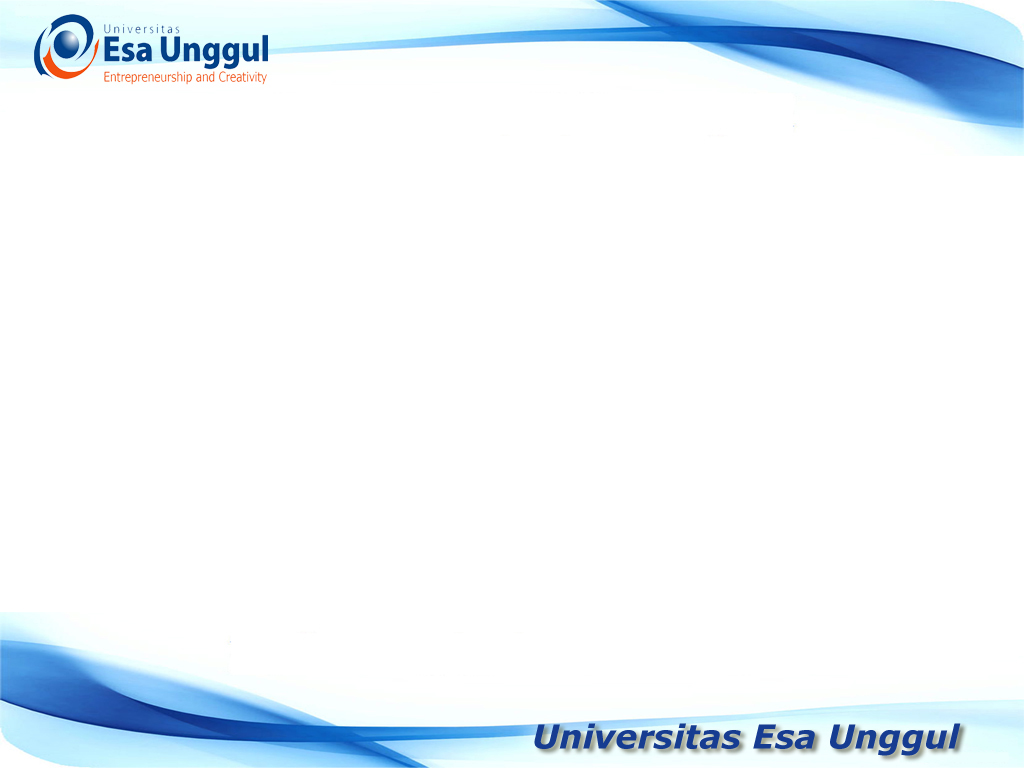 permutasi
Permutasi dari n obyek yang tidak seluruhnya dapat dibedakan

Contoh :
JIka diketahui dari 5 mahasiswa Jurusan Manajemen, 2 orang dari angkatan 2005, 2 orng dari angkatan 2006 dan 1 orang dari angkatan 2004, berapa permutasinya djika seluruh obyek tersebut dipermutasikan?
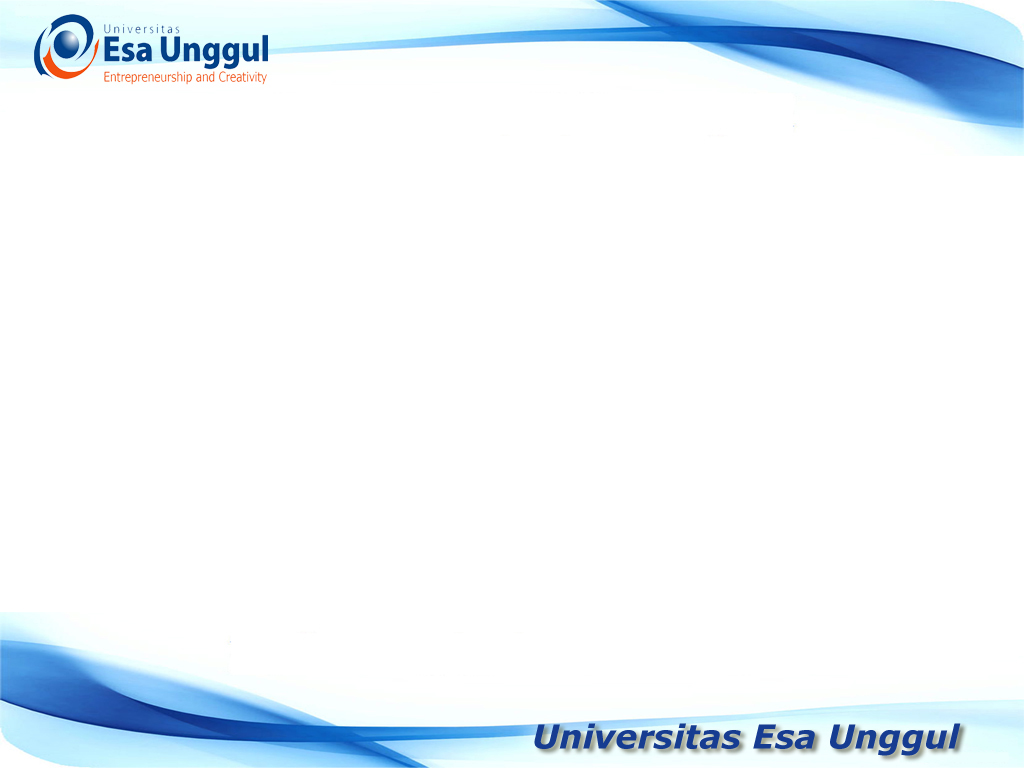 permutasi
Permutasi dari n obyek yang seluruhnya tidak dapat dibedakan
Apabila obyek tidak dapat dibedakan maka jumlah permutasinya hanya akan berjumlah 1 saja
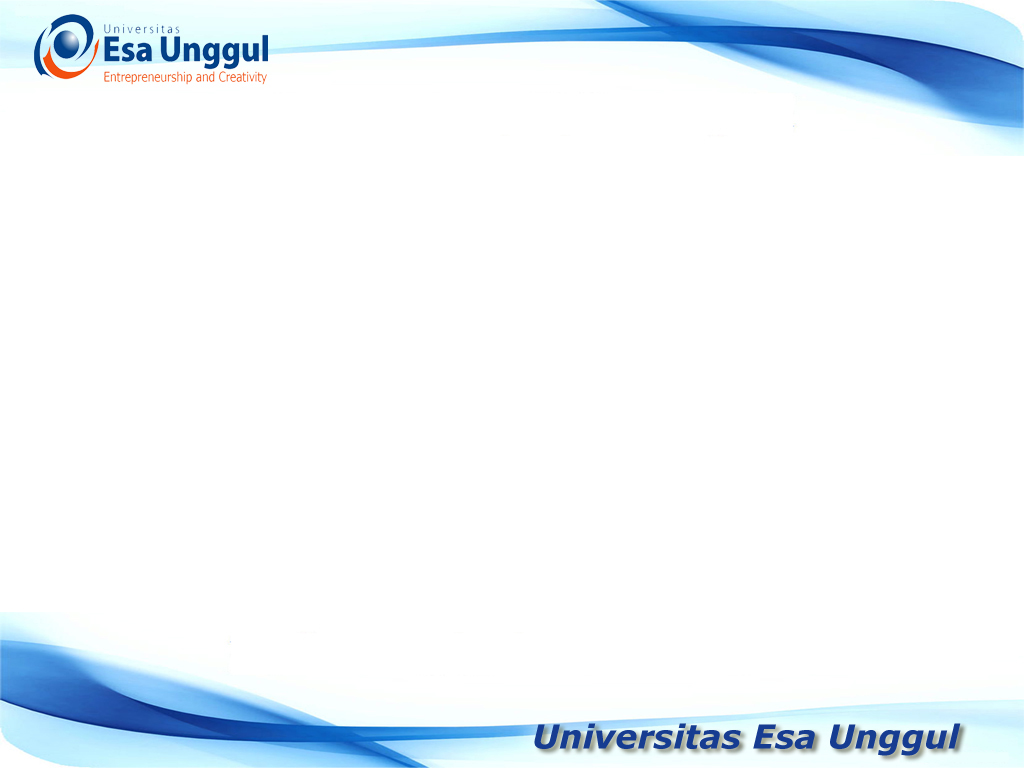 kombinasi
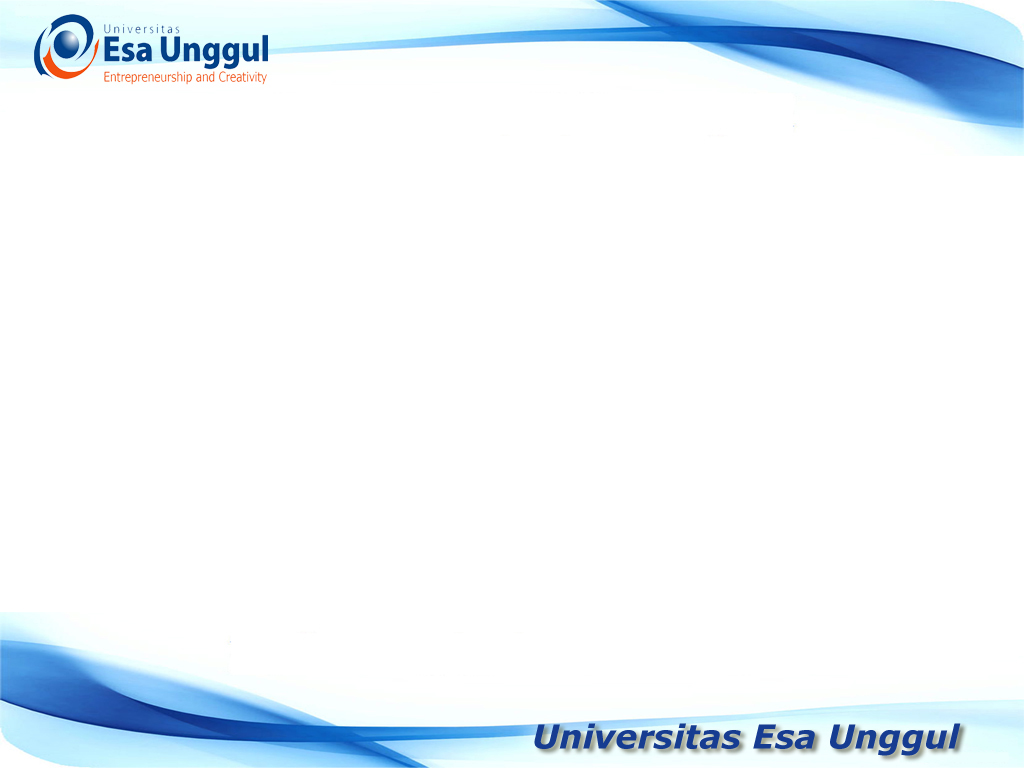 kombinasi
Kombinasi merupakan cara pemilihan obyek tanpa menghiraukan urutan obyek tersebut. Kombinasi dipilih sebanyak r dari obyek sebanyak n dengan ketentuan 
0 < r < n dinotasikan atau nCr =
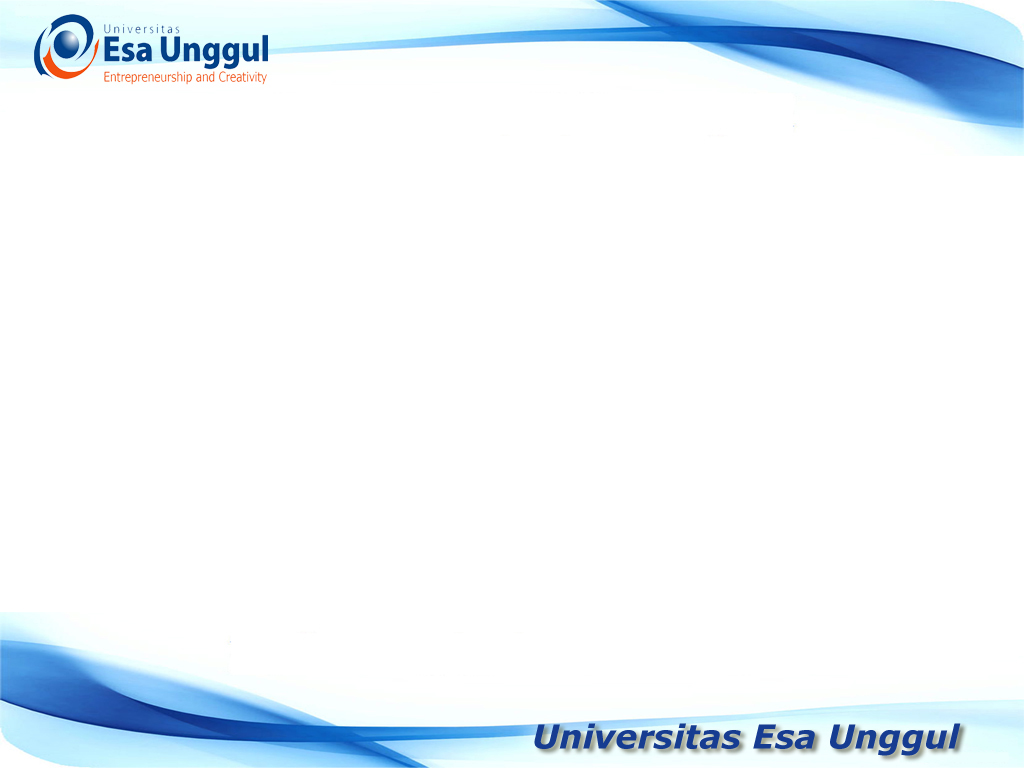 kombinasi
Contoh :
Dalam berapa carakah sebuah panitia yang beranggotakan 5 orang dapat dibentuk dari 6 pria dan 3 wanita jika paling sedikit panitia tersebut harus beranggotakan 3 orang pria?
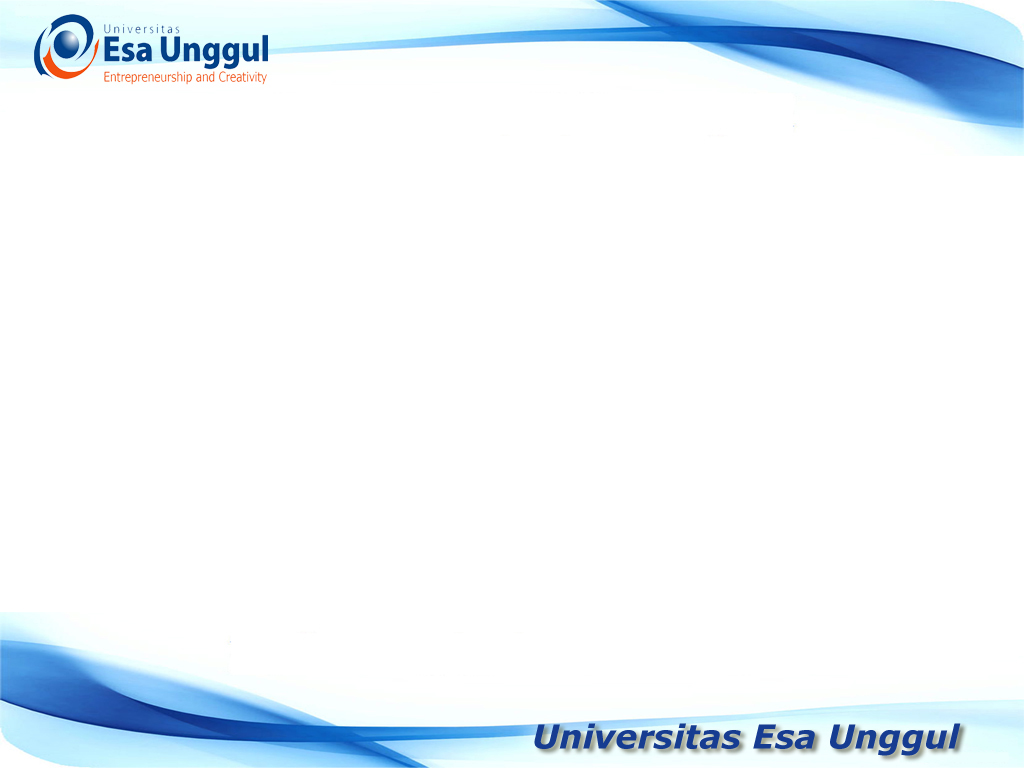 kombinasi
Panitia yang beranggotakan 3 Pria

3 Pria dari 6 Pria


2 wanita dari 3 Wanita



Maka kombinasinya ;
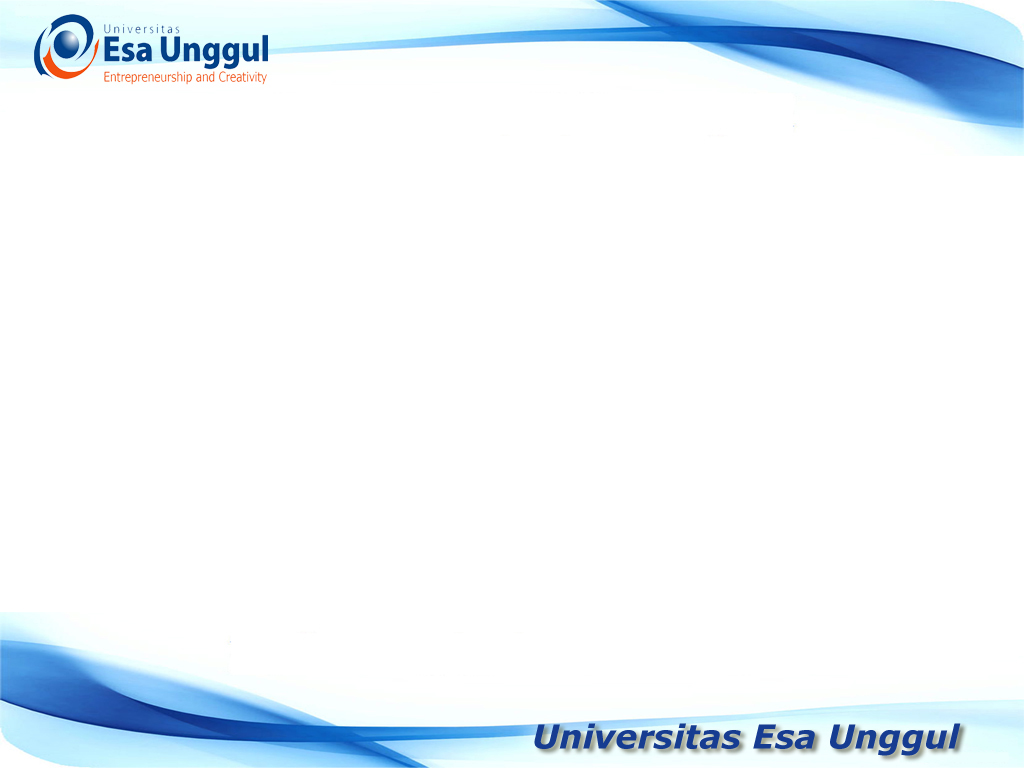 kombinasi
Panitia yang beranggotakan 4 Pria


4 Pria dari 6 Pria


1 Wanita dari 3 Wanita




Maka Kombinasinya;
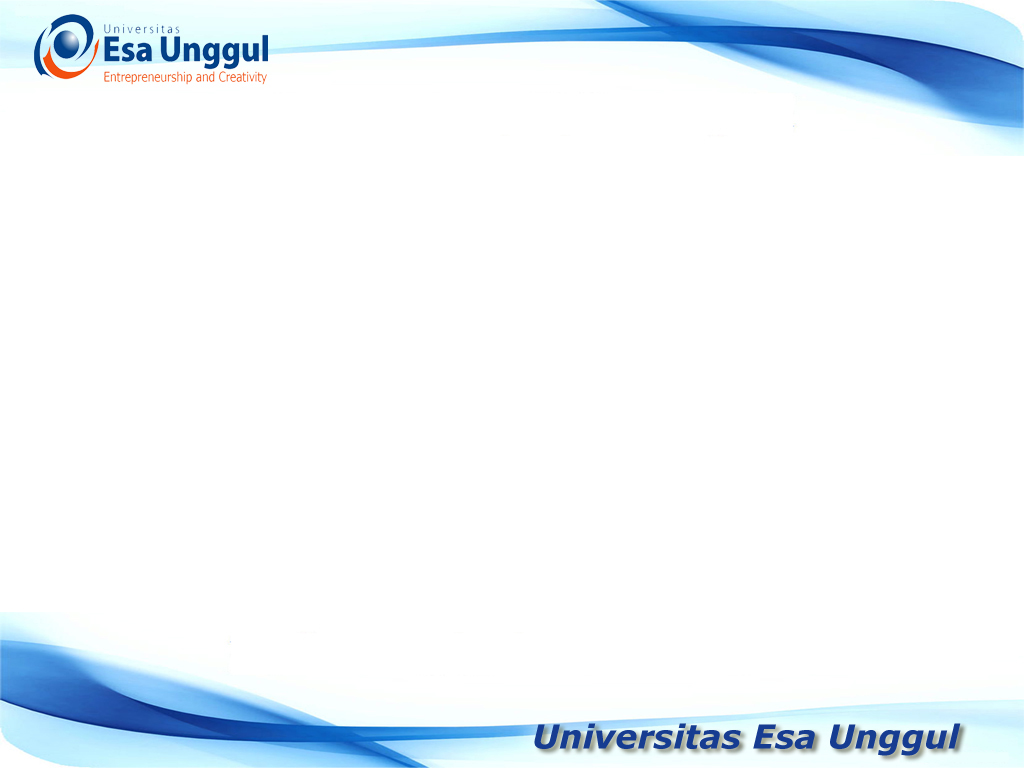 kombinasi
Panitia yang beranggotakan 5 Pria

Beranggotakan 5 pria artinya tidak ada wanita (0)
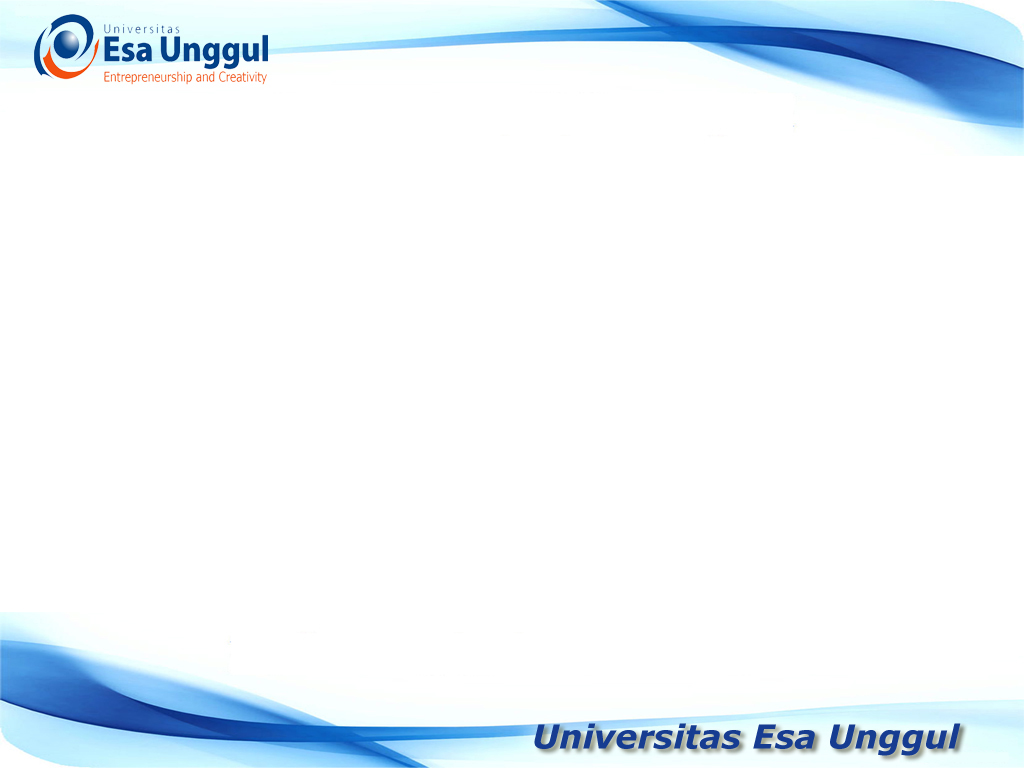 kombinasi
Maka susunan panitia yang paling sedikit beranggotakan 3 orang pria adalah sejumlah

 60 + 45 + 6 =111 cara.